10
Medications and Drugs
10
Essential Question
How do your decisions about drugs and medications relate to your health?
10.1
Medications
Learning Outcomes
After studying this lesson, you will be able to
differentiate between over-the-counter and prescription medications.
explain three health risks of taking medications.
identify strategies for using medications safely.
(continued)
Learning Outcomes
After studying this lesson, you will be able to
summarize the different functions of different types of prescription medications.
differentiate between medication misuse and abuse.
Defining Medications and Drugs
Medications are drugs and medicines used to treat symptoms of an illness or to cure, manage, or prevent a disease
Drugs are medications and other substances that change the way the body or brain functions
(continued)
Defining Medications and Drugs
Not all drugs are medications
Medications include legal drugs- Medications that can treat health conditions to improve a person’s health and enhance wellness 
Illegal drugs are not medications and can be harmful to a person’s health
(continued)
Defining Medications and Drugs
There are two types of medications
Over-the-counter (OTC) medications- Medicines people can purchase without a doctor’s written order or prescription to treat the symptoms of many minor health conditions 
Prescription medications- Medicines that people can only purchase with a doctor’s written order for the treatment of a specific illness or condition
Defining Medications and Drugs
Health Risks of Taking Medications
All medications can cause side effects- Unpleasant and unwanted symptom that occurs from taking a medication 
More likely to occur when starting or stopping use of a medication, or when changing the dose
Commonside effects:
Drowsiness
Headache
Nausea
Suicidal thoughts
Abnormal heart rhythm
(continued)
Health Risks of Taking Medications
Some drugs cause health risks by interacting with
other drugs and medications
dietary supplements
foods or drinks (including alcohol)
People may also have allergic reactions to certain medicines
Skills Check
Skills Check
Medication Misuse
Taking medication in a way that does not follow the medication’s instructions; often unintentional, is medication misuse
This can be unintentional, such as forgetting or misunderstanding the instructions
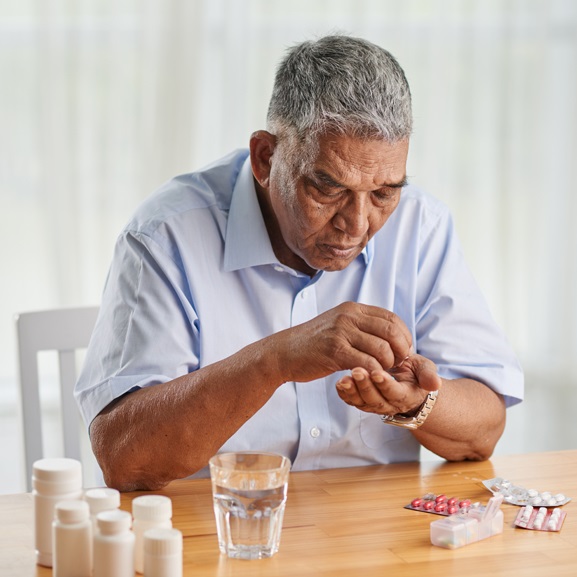 Dragon Images/Shutterstock.com
Medication Abuse
Intentionally taking a drug in a way other than its intended use is medication abuse
Includes taking a higher dosage than recommended or not taking the full prescription
Taking someone else’s prescription is against the law
Medication Abuse
Lesson Review
Which type of medication can be purchased without a prescription?
over-the-counter (OTC) medications
What are the unpleasant symptoms that can occur from taking a medication?
side effects
Lesson Review
What is the term for when a person takes too much of a medication?
overdose
True or false? Medication abuse can be unintentional.
false
10.2
Illegal Drugs
Learning Outcomes
After studying this lesson, you will be able to
give examples of common types of illegal drugs.
describe the short- and long-term health effects of illegal drugs.
explain why some young people use drugs.
(continued)
Learning Outcomes
After studying this lesson, you will be able to
describe the physical, mental, emotional, and social consequences of drug abuse and addiction.
recognize the signs of drug abuse and drug addiction.
Illegal Drugs
Some substances are against the law to use because they can be harmful to a person’s health
These substances are illegal drugs
They can be very dangerous to all aspects of a person’s health
Marijuana
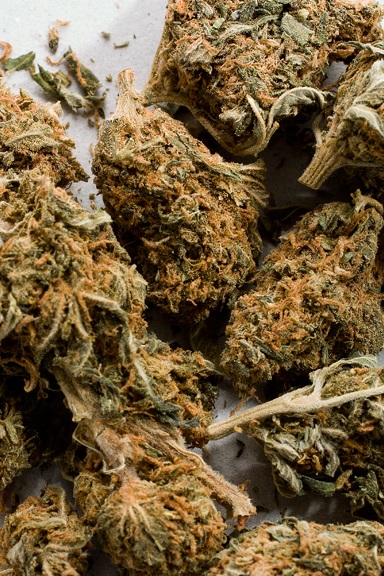 A drug made from the driedparts of the cannabis plantis called marijuana
The active ingredient is a mind-altering chemical called THC
Sometimes manufactured to have up to four times the concentration of THC
(continued)
Courtesy of the Department of Justice, Drug Enforcement Administration
Marijuana
Negative consequences affect physical, mental, social, and emotional health
(continued)
Marijuana
Legalization of marijuana
A number of states allow the use of marijuana for medical purposes with a doctor’s prescription
A few states now allow nonmedical use of marijuana
Some states, and the federal government, still classify marijuana as an illegal drug
Cocaine
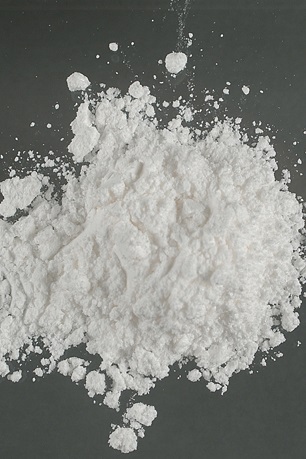 An addictive drug that usually
   comes in the form of white 
   powder made from the leaves 
   of the coca a plant is cocaine
Intense high that fades quickly and makes the user feel nervous and depressed
Can cause high blood pressure, nausea, headaches, paranoia, and loss of the sense of smell
Courtesy of the Department of Justice, Drug Enforcement Administration
Methamphetamine
A manmade stimulant that speeds up brain function is methamphetamine
Very powerful and extremely addictive
Methamphetamine(side effects)
Hallucinogens
Drugs that alter the way people view, think, and feel about things, causing hallucinations are hallucinogens
Short-term health effects include hallucinations, insomnia, panic attacks, and paranoia
Long-term effects include memory loss, difficulty with speech, and seizures
Opioids(Heroin)
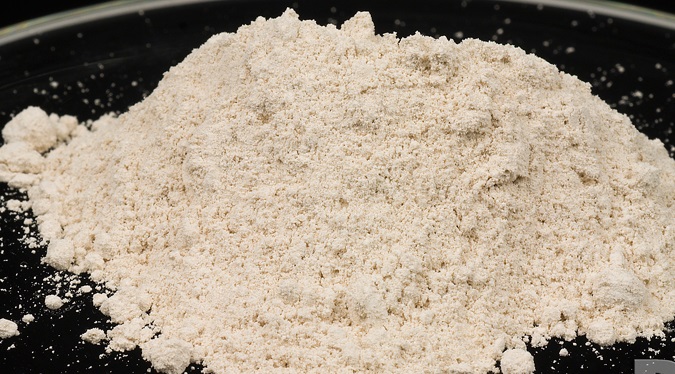 Heroin- Drug similar 
to painkillers that has 
dangerous side effects and is very addictive 
is an opioid made from morphine, a                         substance that comes from the opium poppy plant
Nearly 80 percent of people using heroin abused prescription opioids like morphine first
(continued)
Courtesy of the Department of Justice, Drug Enforcement Administration
Opioids(Heroin)
Users feel an intense “high” that quickly wears off
Club Drugs
The term club drugs refers to several types of drugs that young people may abuse at parties, bars, and concerts
These often have no smell or taste, such as date rape drugs
Club drugs have many short-term and long-term health effects
Club Drugs
Anabolic Steroids
Anabolic steroids are artificial hormones
Some imitate testosterone, which helps build muscle
Doctors can prescribe steroids to treat hormonal issues or muscle disorders
Some people use them illegally to increase muscle size
(continued)
Anabolic Steroids
Health effects include
Inhalants
Chemicals that people breathe in to experience some type of high are inhalants
Damages the body’s brain cells
Side effects include slurred speech, memory loss, lack of coordination, muscle spasms, dizziness, and hallucinations
Long-term consequences include hearing loss, brain damage, and heart failure
Think About It…
With all of the negative health effects, why do some young people still use illegal drugs?
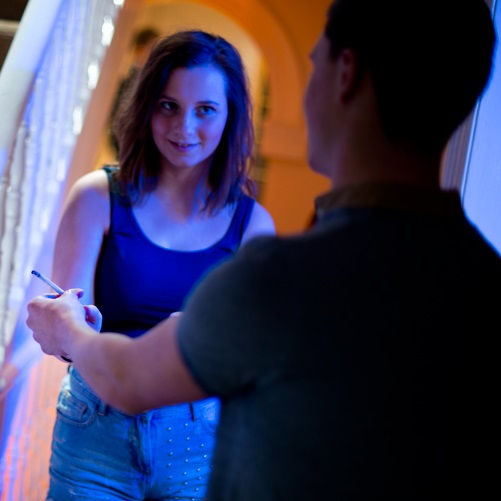 iStock.com/sturti
Influences on Drug Use
A young person may copy the behavior of a family member, friend, peer group, or role model
Young people may have an incorrect picture of how drugs will affect them and their lives
Health Alert!
People with mental health conditions may attempt to treat them throughdrug use, but drugscan increasefeelings of despair,sadness, andexhaustion.
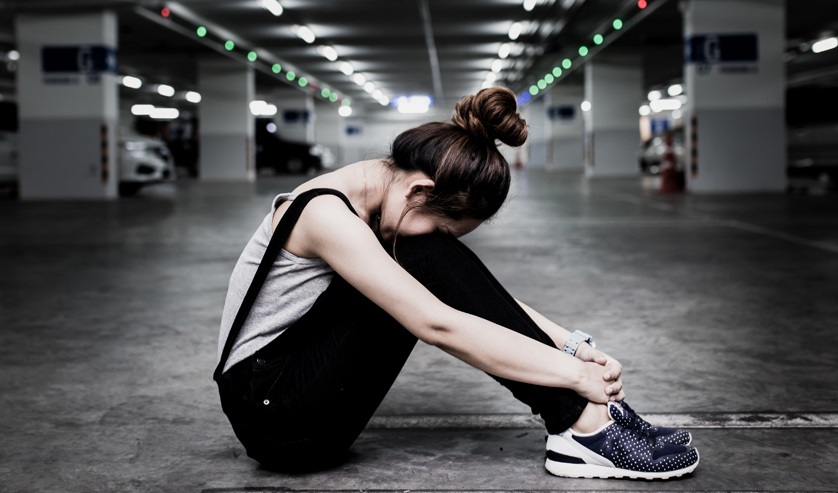 NARONGRIT LOKOOLPRAKIT/Shutterstock.com
Health Alert!
Drug Abuse
Drug abuse is the continued use of a drug despite negative or harmful outcomes
People who abuse drugs are more likely to engage in other risky, unsafe behaviors
Drug abuse can lead to legal, academic, work, financial, and social problems
Infographic Discussion
How can drug use negatively impact a young person’s life long-term?
Drug Addiction
When a person is completely dependent on a drug, this is drug addiction (Complete dependence on a drug) 
This person has a physical and psychological need for the drug
No one plans to become addicted, but it often follows experimentation of drugs
Addiction is a disease that needs professional treatment
Lesson Review
Which illegal drug comes from the leaves of the coca plant?
cocaine
The type of drug that can cause hallucinations is called _____.
hallucinogens
(continued)
Lesson Review
Which type of drug is often substances found in the home?
inhalants
True or false? Drug use can negatively impact a young person’s legal, academic, social, and financial life.
true
10.3
Preventing and Treating Drug Abuse and Addiction
Learning Outcomes
After studying this lesson, you will be able to
explain strategies for preventing drug abuse and addiction.
demonstrate refusal skills to resist peer pressure to use drugs.
(continued)
Learning Outcomes
After studying this lesson, you will be able to
describe several treatment methods for drug abuse and addiction.
explain how you can help someone who is addicted to drugs.
Preventing Drug Abuse and Addiction
People who never try drugs cannot abuse them or become addicted to them
Educating young people about the hazards of drug use can help prevent drug abuse and addiction
Many schools have establishedsubstance-abuse prevention programs
(continued)
Preventing Drug Abuse and Addiction
Government programs
Public service announcements (PSA)- (Message that is shown in the media to support public health) on TV, in movie previews, or online
An awareness and education program called the AWARxE Prescription Drug Safety Program- Organization that spreads awareness of the growing prescription drug abuse problem 
Advertising campaigns targeted to young people
Infographic Discussion
Why do you think prescription medication abuse is growing among young people?
Strategies for Refusing Drugs
Refusal skills can help you stand up to unhealthy and unsafe pressures and influences
Be direct and firm, but polite
Any real friend or nice person will respect your decision
Treating Drug Abuse and Addiction
Often a combination of medicinal and behavioral treatment is used
Medications can help lessen withdrawal symptoms
Behavioral treatment teaches people how to live without drugs, handle cravings, avoid triggers, and prevent or respond to relapses- Occurrence when a person takes a drug again after deciding to stop
Treating Drug Abuse and Addiction
Different rehabilitation programs (Treatment for drug addiction that may involve detoxification, medications, or time spent in a rehabilitation facility) can help treat drug abuse and addiction
Treating Drug Abuse and Addiction
Residential treatment program- Plan for helping people get through the early stages of breaking an addiction in an inpatient environment with lots of support and few distractions 
Outpatient treatment program- Provides drug education or counseling without requiring a hospital stay 
Skills-training program- Plan that teaches people skills for dealing with peer pressure and for handling stressful life events without relying on drugs 
Sober living communities- Alcohol -and drug- free living environments that reduce some of the temptation and pressure people may feel to use alcohol and drugs
Helping Someone Who Is Addicted to Drugs
Talk to an adult for advice and guidance
Know the possible warning signs that someone may be using drugs
Express your concern and willingness to help
You may need to wait for this person to be ready for help
Skills Check
Know the warning signs that someone may be using drugs
Lesson Review
What is the name of the government program that raises awareness of prescription drug abuse?
AWARxE Prescription Drug Safety Program
True or false? If a person relapses after quitting drug use, they cannot recover.
false